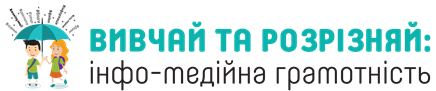 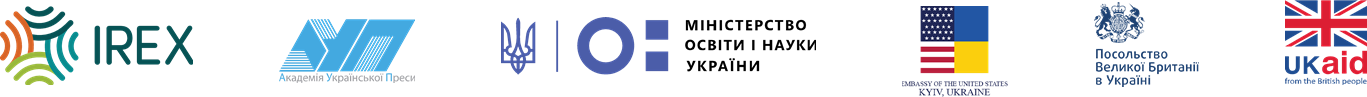 Lecture 3
Functional and Linguistic Parameters of Media Text
Outline
Types of media content
Media Content Analysis
Interpreting Media
	3.1 Representation in Media and Information
	3.2 Frameworks for Analysis
Media Content
M. Weber: “MC - means of monitoring the ‘cultural temperature’ of society”
Characteristics: media, production techniques,  messages, sources quoted, context
6 types of content
Reporting
opinion
propaganda
public relations or PR
social advertising 
commercial advertising
TYPES OF CONTENT Informative vs. Persuasive
Subjective and objective components of communication
Define and discuss in groups
FACT
OPINION
JUDGEMENT
https://www.youtube.com/watch?v=pJY0mBWHPw4
Fact
Reasoned judgement
Opinion
Media content analysis
Quantitative content analysis
media content (topics or issues covered)
volume of mentions
circulation of the media 
frequency
Qualitative content analysis
perceptions of media
credibility of its context 
audience characteristics (age, sex, race, socio-economic position)
Interpreting Media
Word Power
Headlines
Key words
Ambiguity and flexibility
Stylistic devices
‘Hate Speech’
Interpreting Media
How are images, sound, and text used?
What does the media text offer as the primary object of interest?
Whose point of view is the most central in the media text?
 What is the ‘moral’ of the text? How is it presented?
What kind of information is missing?
Analyzing a News Item
Why has this particular issue become a news item?
 What is the angle of a story on a particular topic or phenomenon?
 What does the news item not mention?
Whom is this issue relevant for? Who gets their voice heard and who does not? Whose point of view seems to be the most central one?
What kind of roles are assigned to people?
Analyzing a News Item
Is some knowledge presented as given?
What kinds of sources have been used and how? What else could have been used?
How have the choice of sources affected the point of view of the item?
Who gets the last word — i.e. how does the news item end?
Is the journalist’s point of view visible in the choice of words?
(printed news item) What aspects do the headline, pictures, and captions emphasize?
KAHOOTFunctional and Linguistic Parameters of Media Text